Отчет по речевому развитию
первая младшая группа «Непоседы».

                             Воспитатели: Суптеля Н.В.
                                                    Дюрягина Л.А.
2019-2020уч.г.
Главной целью для развития речи детей 2-3 лет, является создание условий для формирования устной речи и навыков речевого общения с окружающими сверстниками и взрослыми.
Задачи:
Расширять и активизировать словарный запас детей.
	Познакомить детей с произведениями устного народного творчества и с произведениями художественной литературы, учить детей воспринимать их на слух, прививать любовь к книгам.
        Учить детей правильной разговорной речи: развитие звуковой и интонационной культуры речи, развитие связной, диалогической формы речи.
	Учить детей использовать элементы устного народного творчества (потешки, сказки)  в разных видах деятельности (игровой, коммуникативной, изобразительной, двигательной и в режимных моментах.)
	Воспитывать эмоциональную отзывчивость, доброжелательное отношение к окружающим, открытость к общению с взрослыми и сверстниками.
Для решения поставленных задач мы используем следующие методы и формы работы:
Наглядный метод;
Словесный метод;
Практический метод;
Формы работы с детьми: чтение, рассказ, беседа о прочитанном, заучивание наизусть, театрализованная игра, инсценирование  фольклорного произведения, продуктивная деятельность (лепка, рисование) по мотивам прочитанного, пальчиковые игры, артикуляционные игры,  игры на развитие координации движения с текстом, игры на развитие мелкой моторики кисти рук.
Для выполнения задач по речевому развитию в группе был создан уголок «Речевичок» который  оснащен: 
дидактическими пособиями и настольными  играми для речевого развития детей;
наглядным материалом: подборка картинок, иллюстраций, альбомов.
пособиями для развития мелкой моторики, речевого дыхания, звукоподражания.
 подобраны и составлены картотеки: пальчиковые игры, артикуляционные игры, хороводные игры, картотека потешек для режимных моментов, подборка загадок и дидактических игр по сказкам и т.д.;
изготовлен лепбук по русским народным сказкам.
Имеются разные виды театра: настольный театр, театр на магнитах, кукольный театр, пальчиковый театр, теневой театр, маски.
В книжном уголке подобраны книги в соответствии с возрастом  детей.
Настольные игры
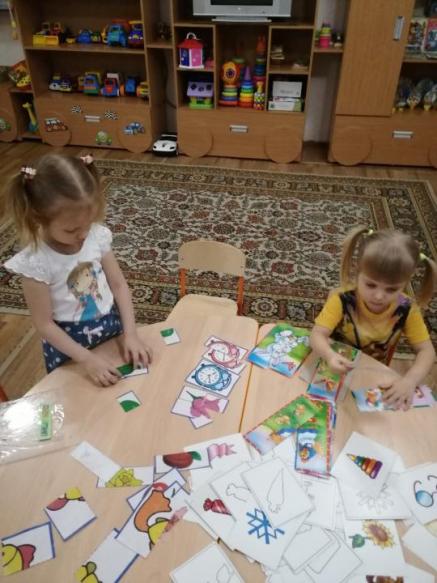 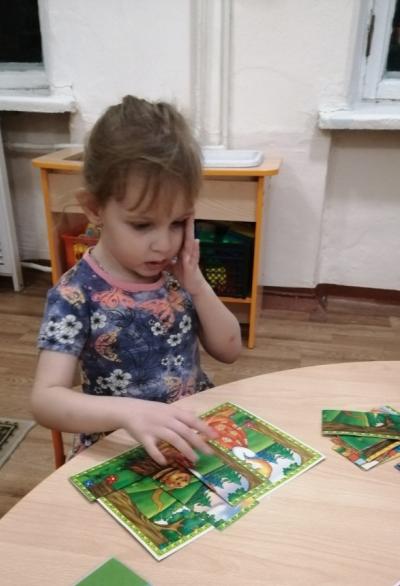 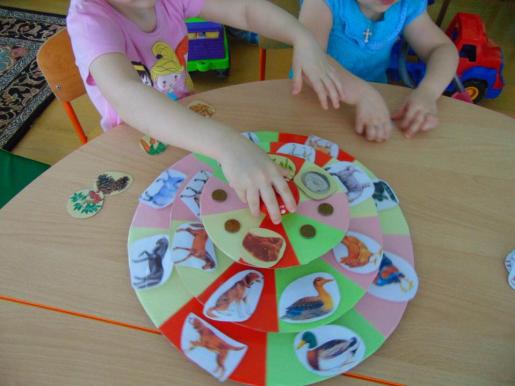 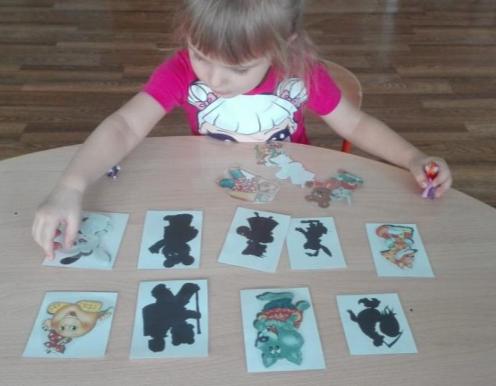 Игры для развития мелкой моторики
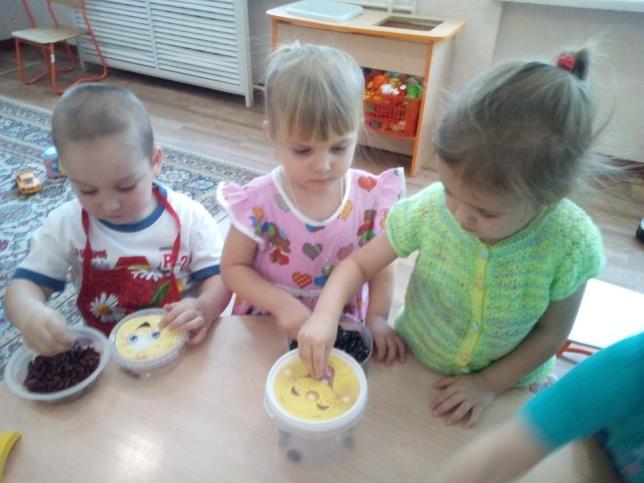 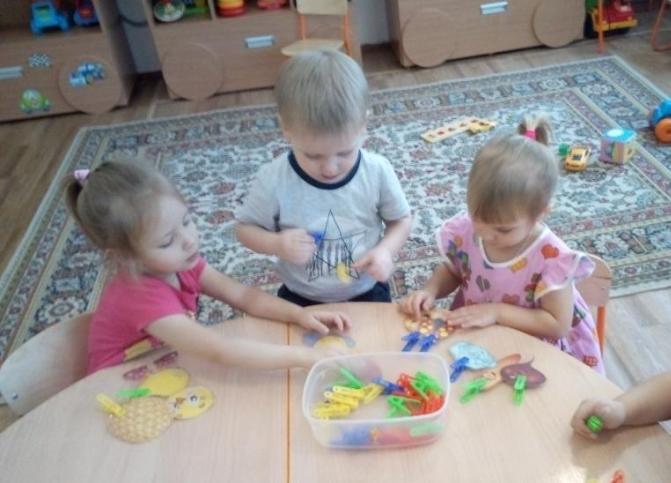 Пособия для развития дыхания
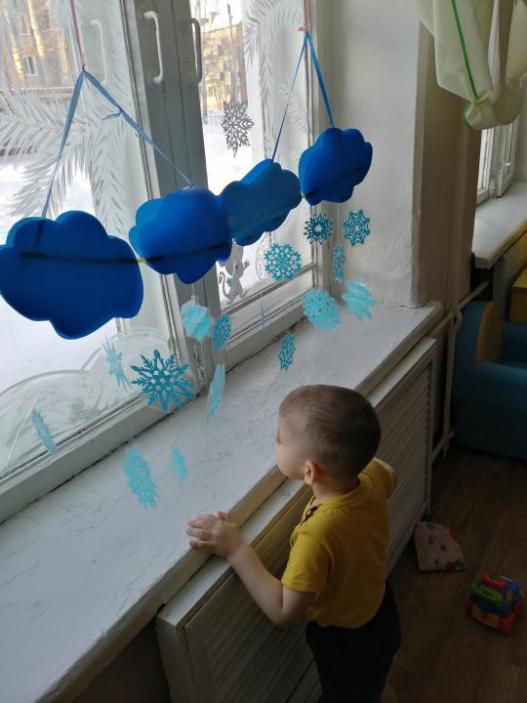 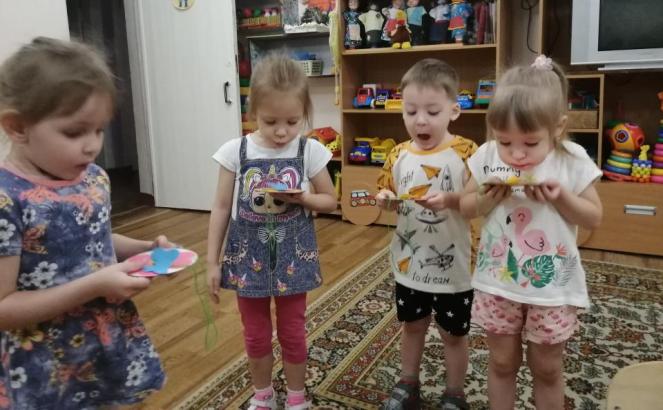 Артикуляционная гимнастика. Звукоподражание.
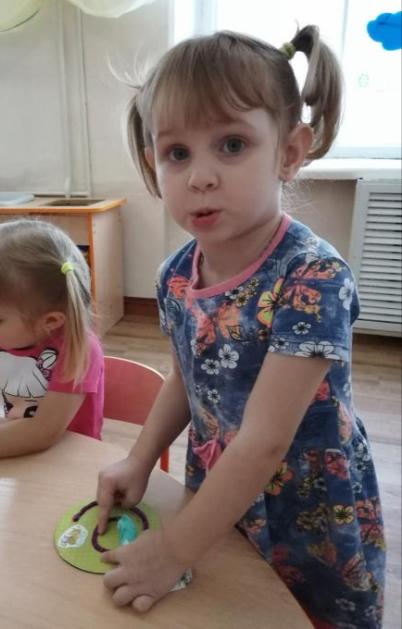 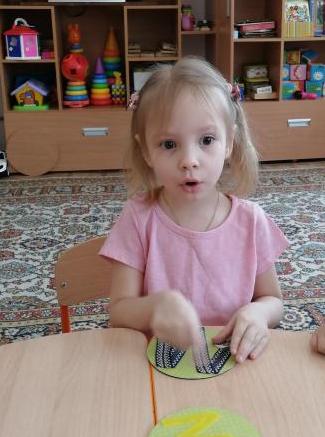 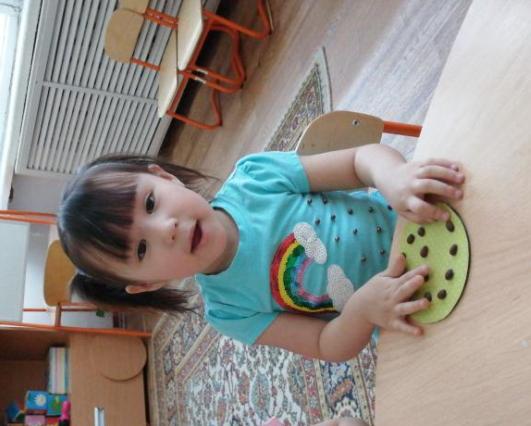 Пальчиковые игры. Физминутки.
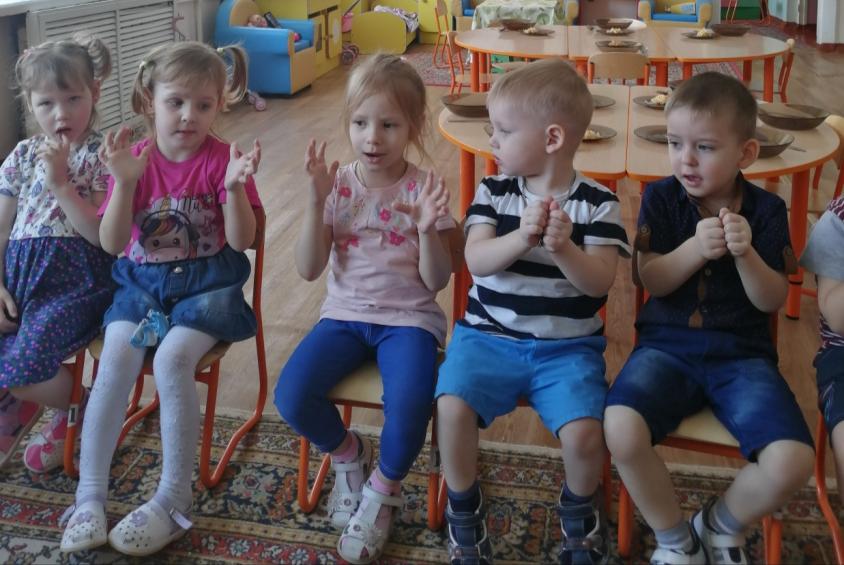 Проект «в гостях у сказки»
Цель проекта: Развитие интереса к сказкам, создание условий для активного использования сказок в деятельности детей, вовлечение детей в активную речевую и творческую работу.
Задачи:
Способствовать формированию интереса к  произведениям устного народного творчества – сказкам.
Развивать речевую активность детей, обогащать словарный запас.
Формировать умение отражать содержание сказок в игровой и театрализованной деятельности.
Развивать у детей эмоциональную отзывчивость, внимание, любознательность.
Повысить педагогическую компетентность родителей в воспитании детей младшего дошкольного возраста через устное народное творчество.
Фотоотчет по реализации проекта.
Развивающая среда.
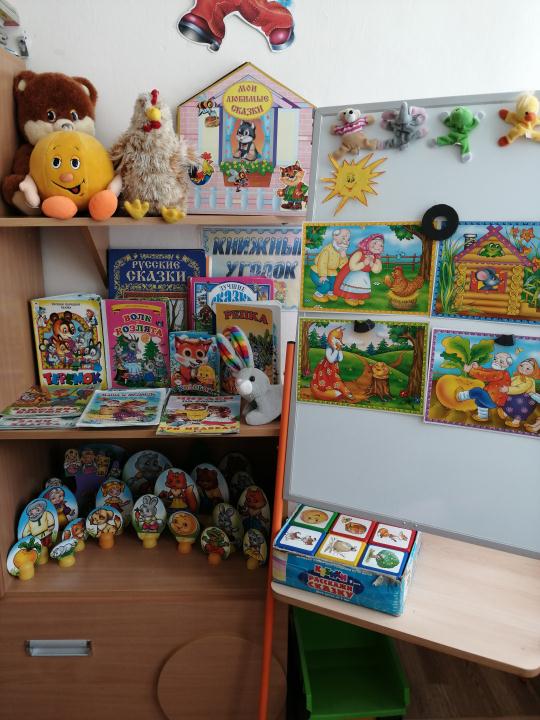 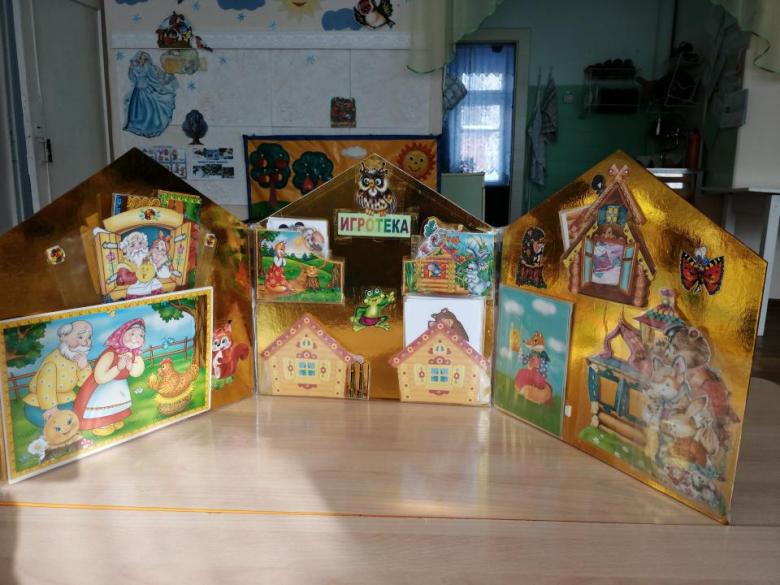 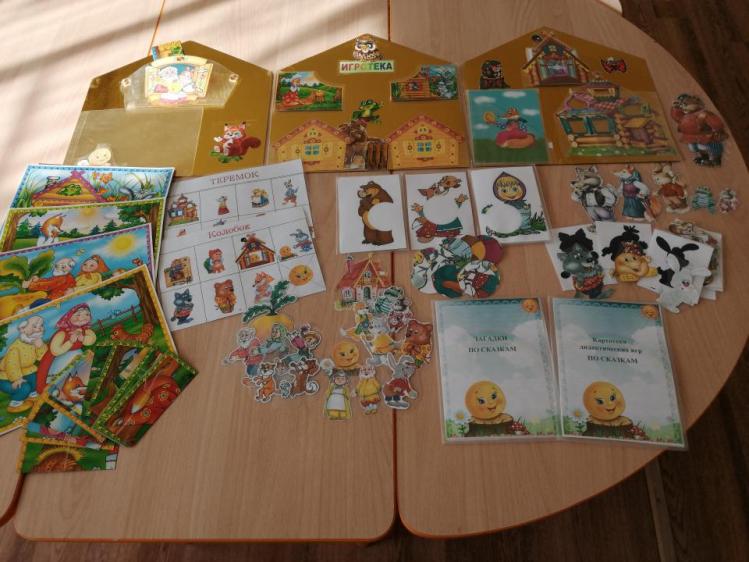 Театрализованный показ сказок.
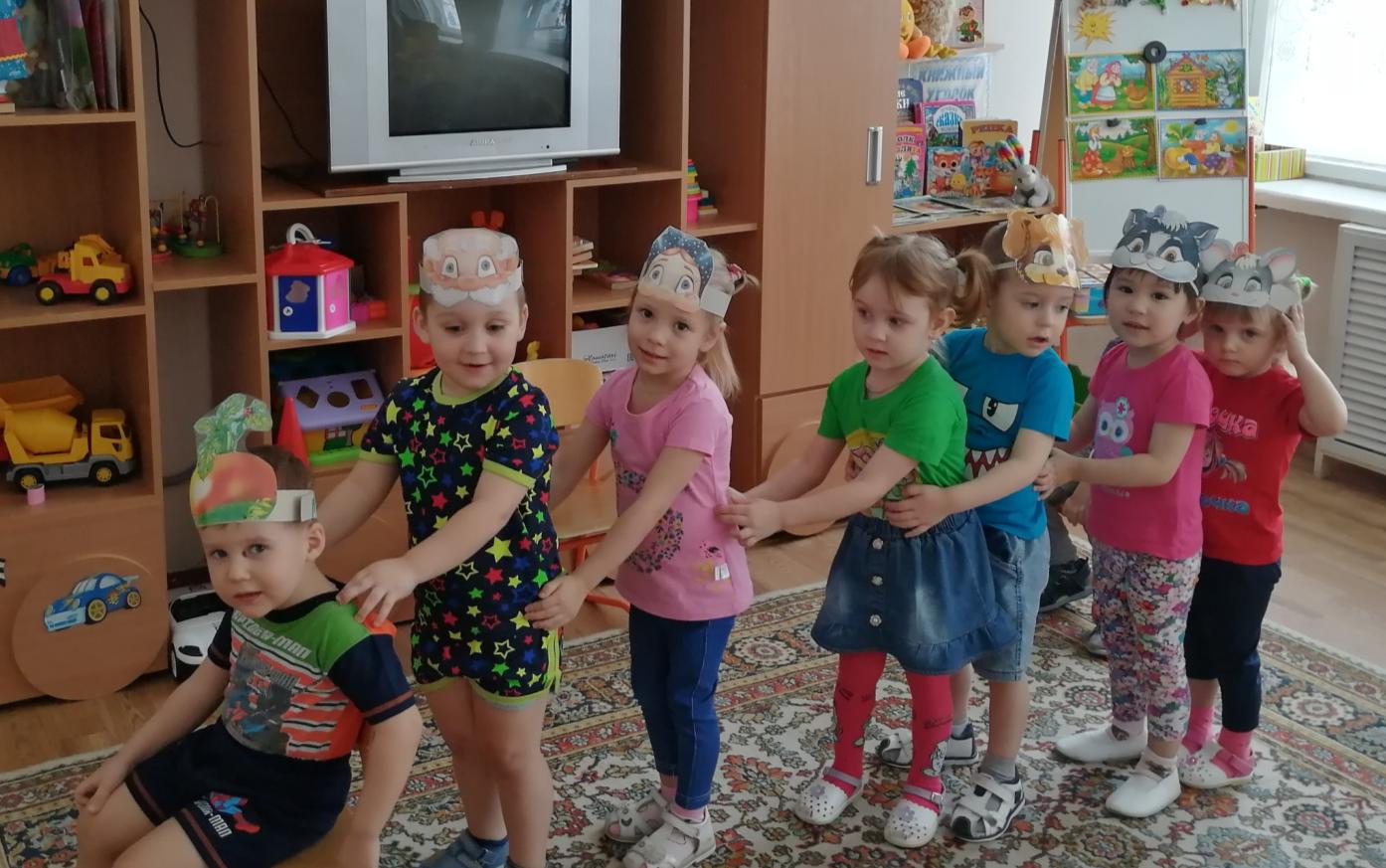 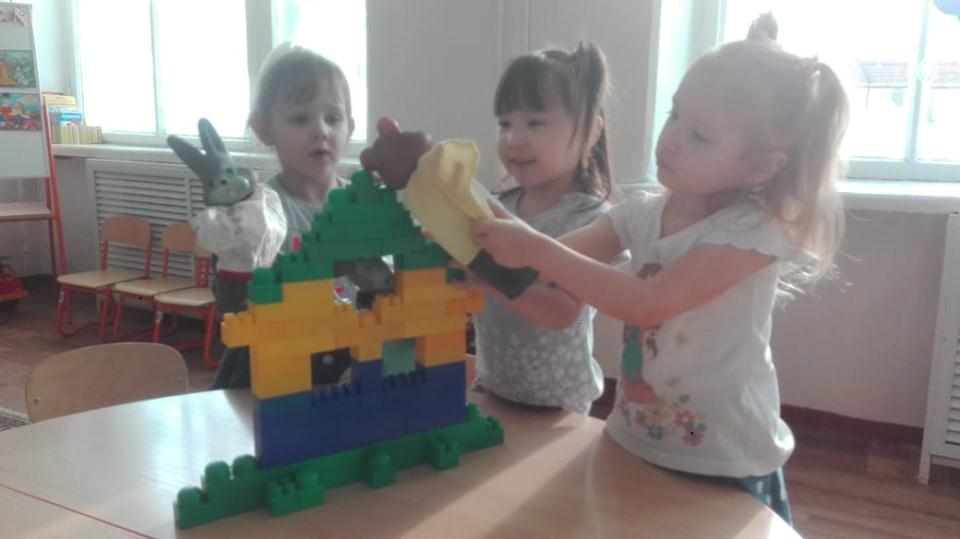 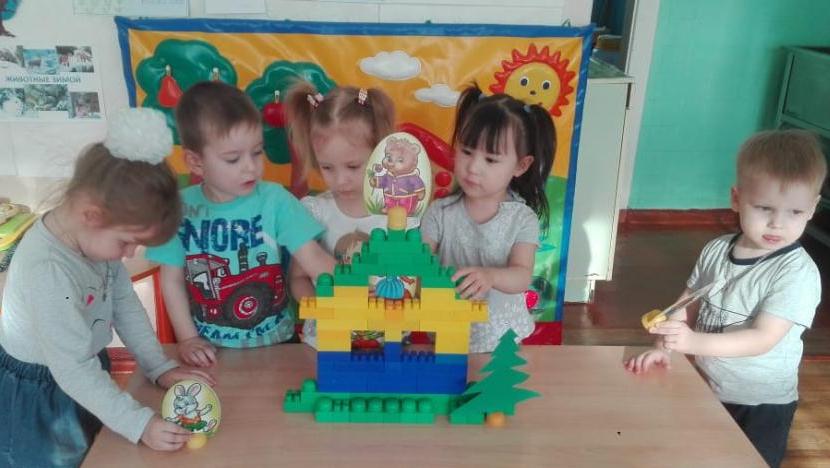 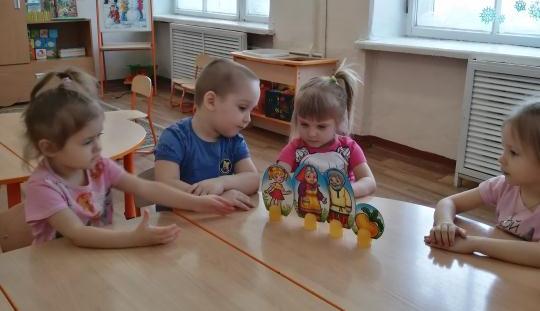 Деятельность детей по проекту
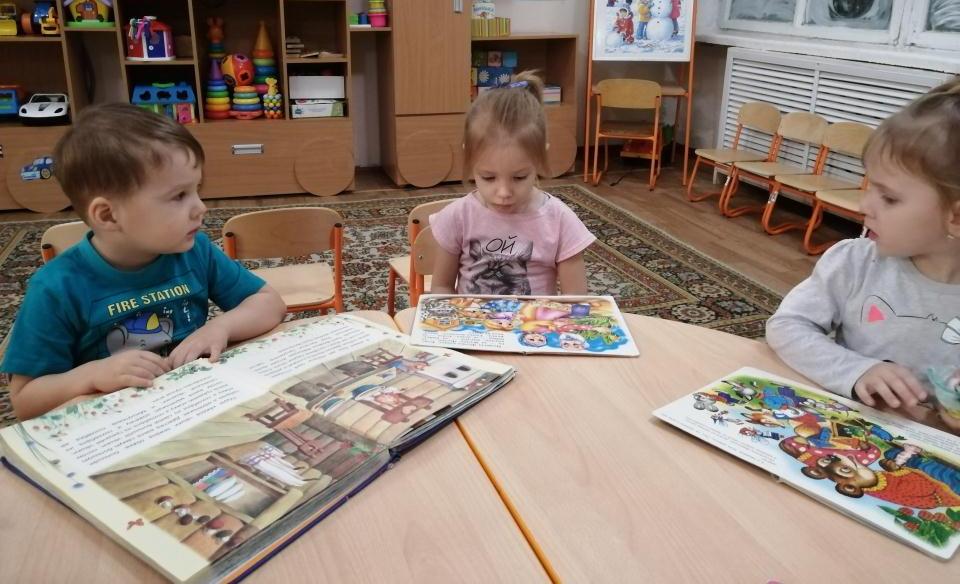 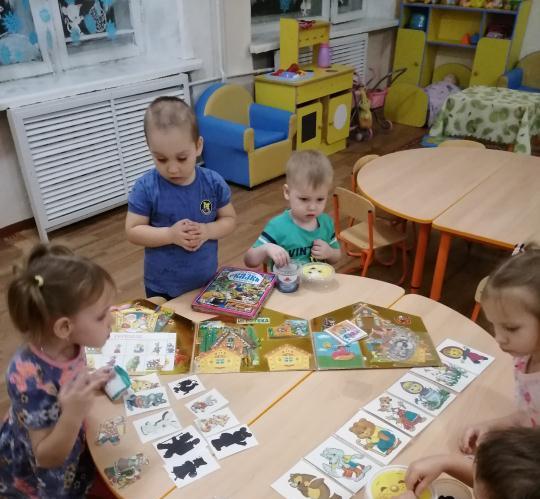 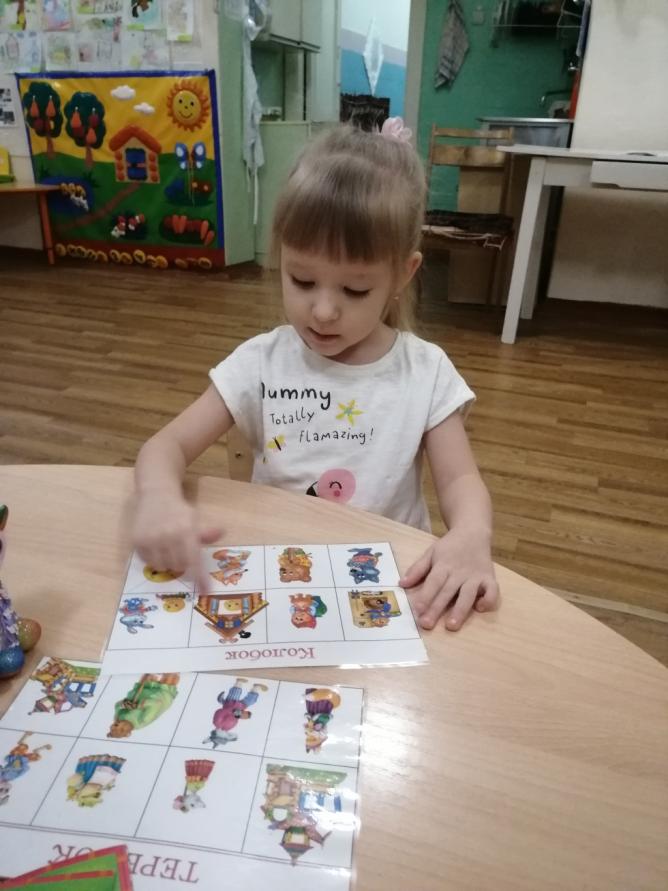 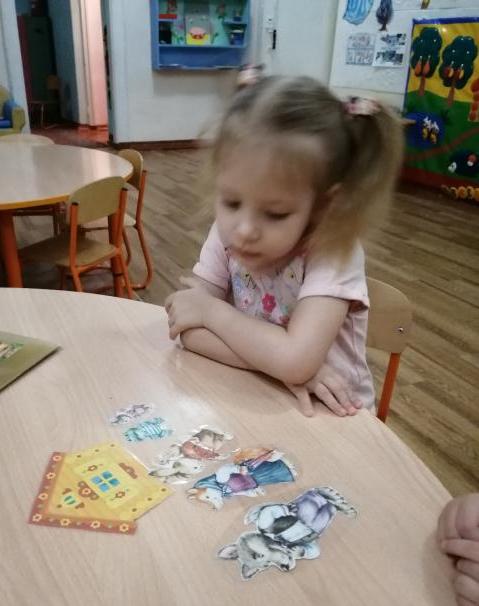 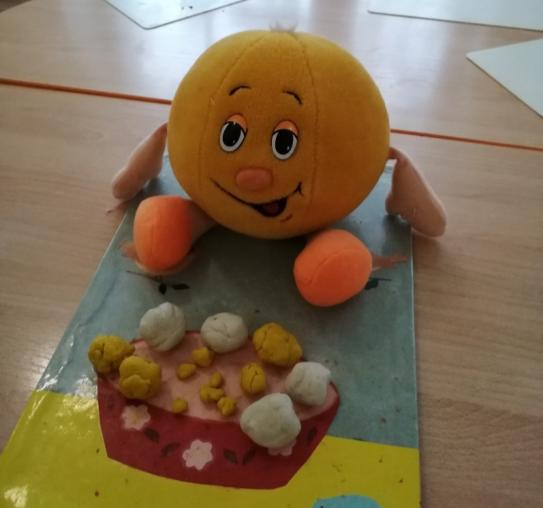 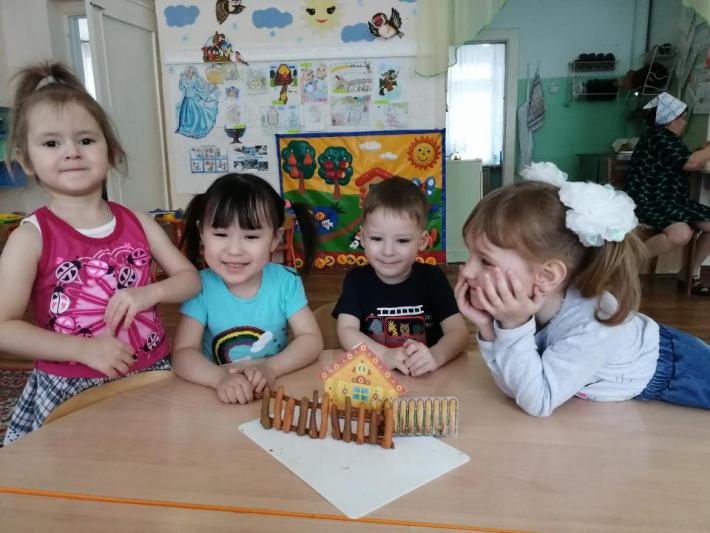 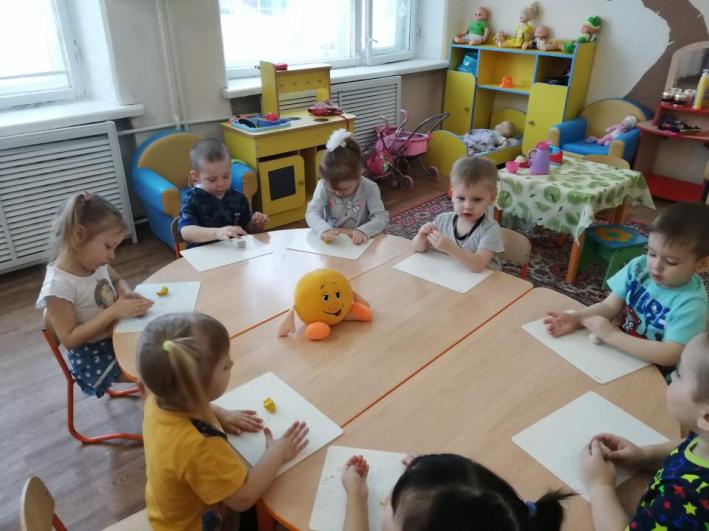 Проект «в гостях у сказки»
В результате проекта:
Дети познакомились с русскими народными сказками.
У детей повысился  интерес к рассказыванию сказок, рассматриванию иллюстраций. 
Через сказку стала развиваться речевая активность детей, обогатился словарный запас, усовершенствовалась звуковая культура речи, ее интонационный строй, улучшилась  диалогическая речь.
Дети получили первоначальные знания о видах театра (настольный, кукольный, пальчиковый, театр на магнитах, шапочки-маски)
У детей начало сформировываться умение отражать содержание сказок в игровой и театрализованной деятельности.
Дети стали более эмоционально отзывчивы и открыты при общении с взрослыми и сверстниками.
Спасибо за внимание!